2024
Day of Giving Training
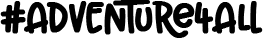 THANK YOU!
Because of your participation in the Day of Giving and time as a Scouting Volunteer over 8,500 youth are positively impacted through Scouting!
[Speaker Notes: RIch]
District/Council volunteer leadership
 2020 = 3	       2021 = 24 	 2022 = 8	        2023 = 12 
Unit engagement
2020 = 38        2021 = 209 	    2022 = 172         2023 = 157
Donation total
2020 = 41,833      2021 = $214,521       2022 = $132,047      2023 = $176,719
[Speaker Notes: Ben]
IMPACT of the Day of Giving
Council Scout Executive & CEO
Jeff Moe
[Speaker Notes: Jeff]
Why?
Expand the Scouting movement by telling Scouting’s story
Help donors and Scouters feel like they are a part of something bigger
Offers an easy way for current donors to continue supporting Scouting
Offers an easy way for prospective donors to begin supporting Scouting 
Allows people a way to share how Scouting impacts them personally
[Speaker Notes: Rich]
Who?
Council Chair: Rich Maskiell
Daybreak District: Mike Dalton 
Frontier District: Patsy Fauber & Terri Bahr 
Gateway District: Nathan Weber
Polaris District: Chris Konik
Unit Coordinators	              Unit Leaders	          Council Staff Members
[Speaker Notes: Ben]
Pre-Day of GivingUnit Coordinator Responsibilities
Share and review messages and materials with unit leaders.
Share the unit goal, incentives and messages with parents.
Ask and Receive lead gifts from past donors.
Identify matching gifts ahead of Day of Giving.
[Speaker Notes: Rich]
Day of Giving Communication
Day of Giving Tool Kit – www.skcscouts.org/dayofgiving 
Its not just about donations it about awareness
Day of Giving (Day of)Unit Coordinator Responsibilities
Communicate with your families about your goal and donating
Email, Social Media, Text, Phone
Repost from Council page and Create Content
Make a Gift & Track your unit’s progress toward its goal.
Share & Celebrate your unit’s success in supporting Scouting.
[Speaker Notes: Ben]
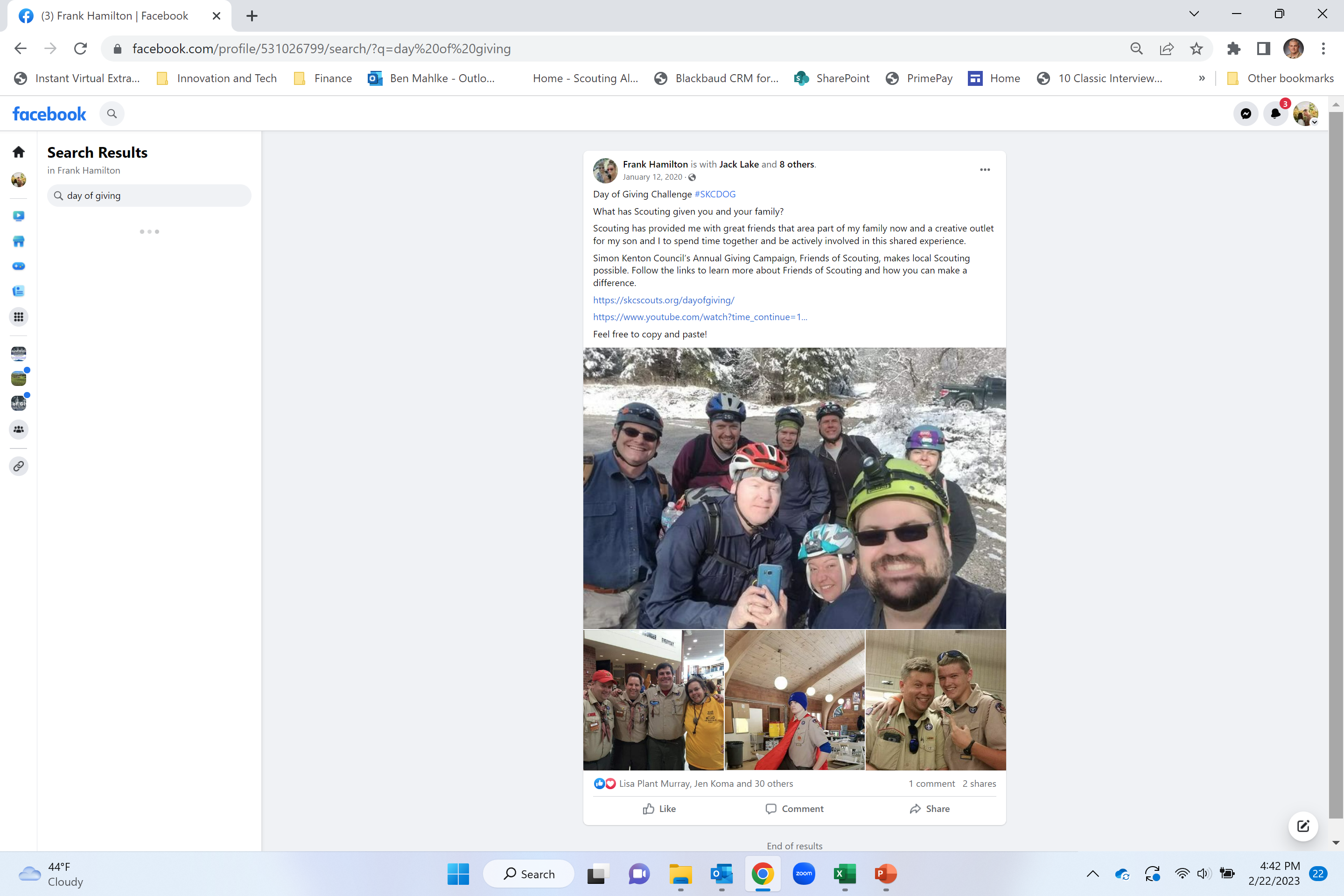 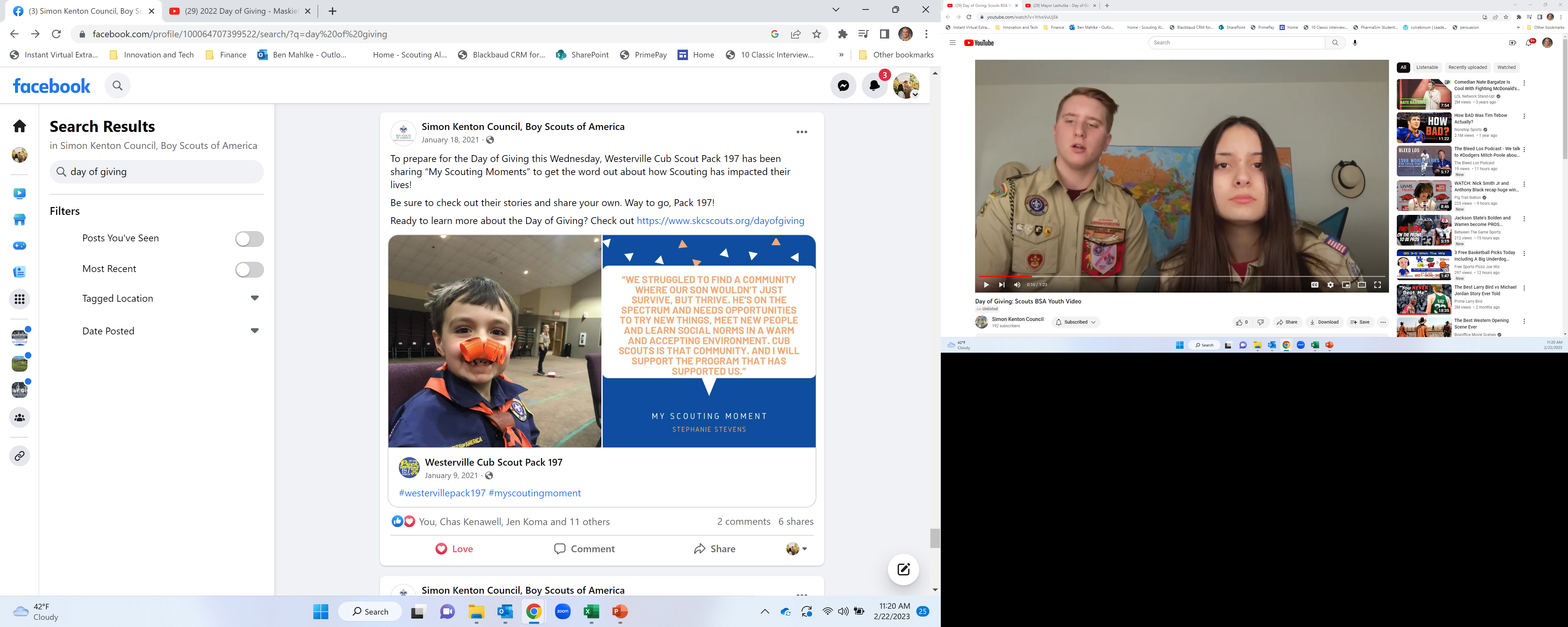 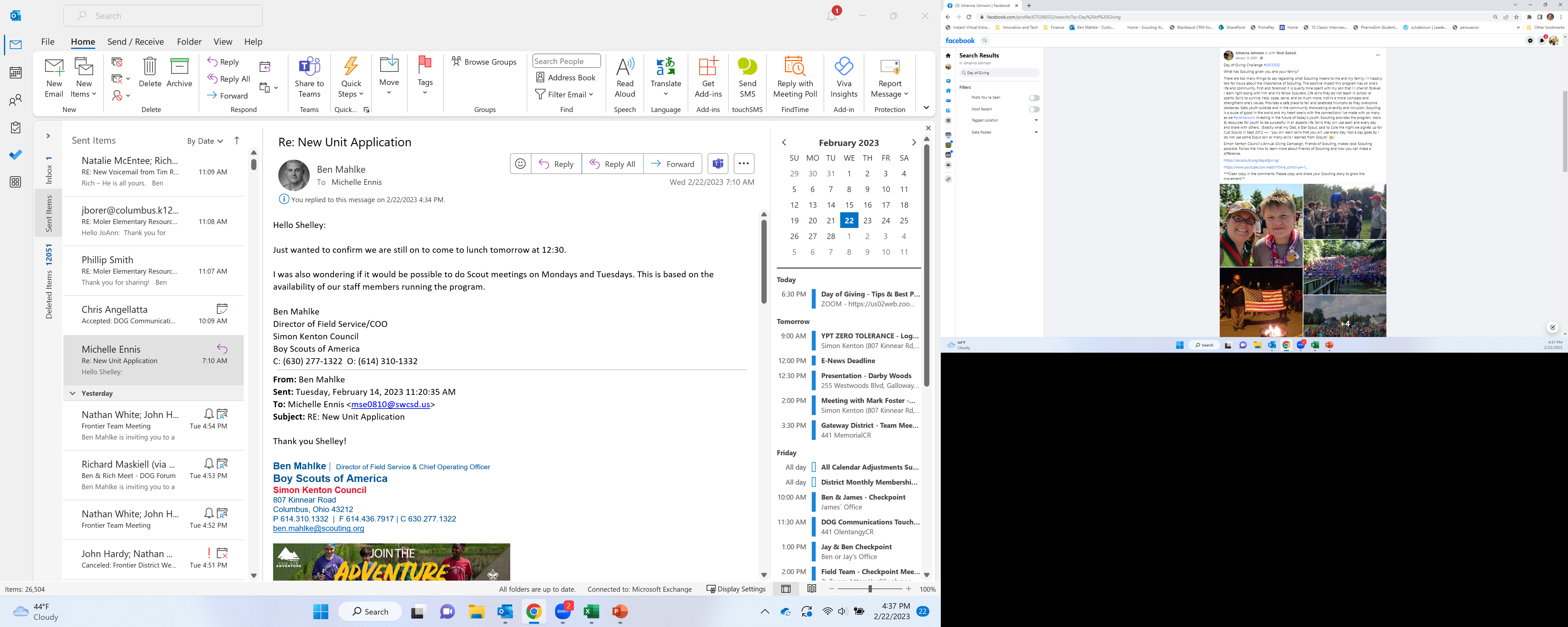 Day of Giving (Day of)Unit Coordinator Responsibilities
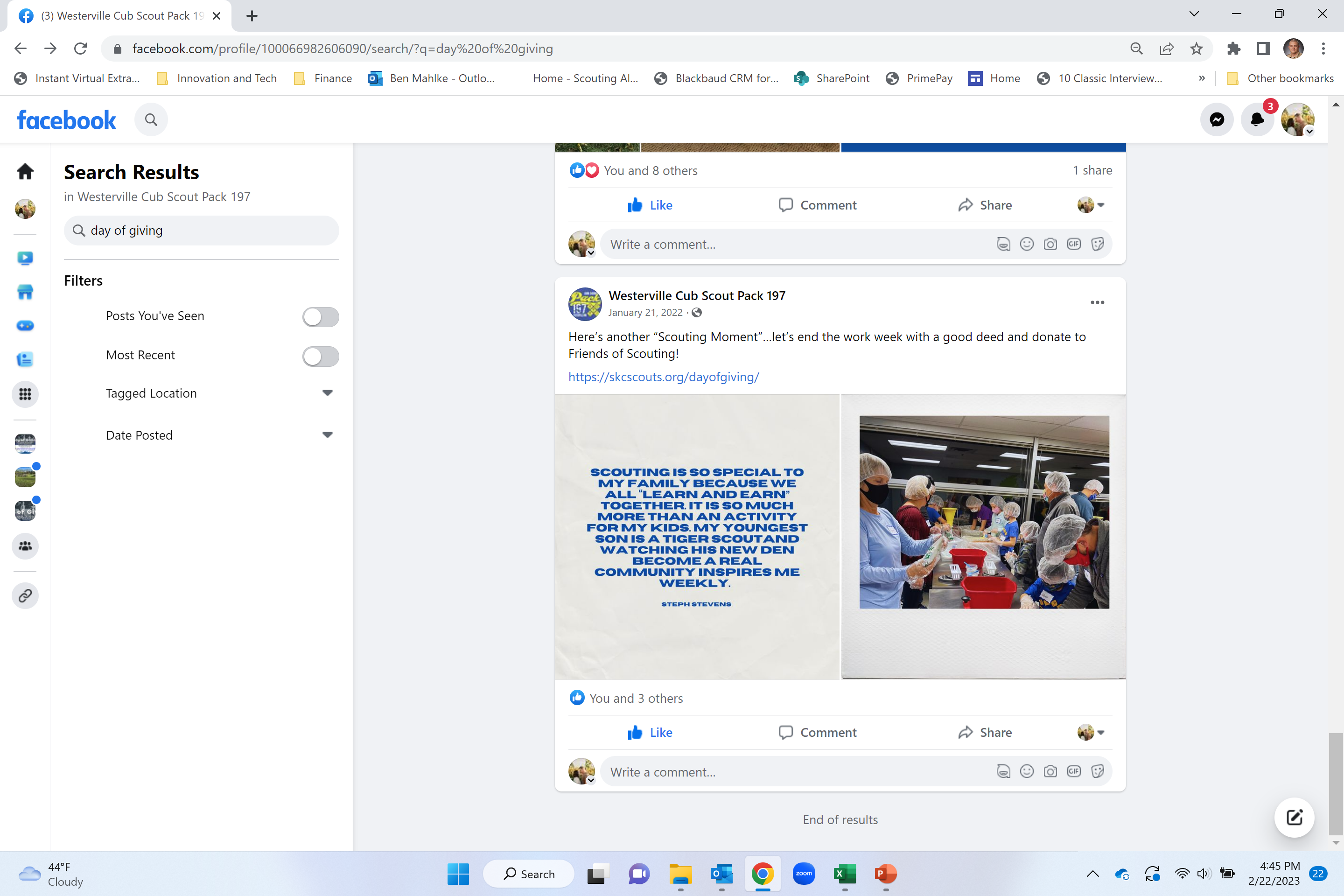 Communicate with your families about your goal and donating
Email, Social Media, Text, Phone
Repost from Council page and Create Content
Make a Gift & Track your unit’s progress toward its goal.
Share & Celebrate your unit’s success in supporting Scouting.
Post Day of GivingUnit Coordinator Responsibilities
Share with your unit if you reached your goal or how far you are from it.
Follow-up with those that did not participate in the Day of Giving.
Communicate & Deliver pledges/donations to council office or District Executive.
[Speaker Notes: RIch]
Day of Giving - TIMELINE
[Speaker Notes: Ben]
Unit Incentives
Free Cloth Rank Advancement – April 2024 thru March 2025
Weekend of Free Tent Camping at an SKC Camp
How to Earn:
Have and report a Day of Giving Unit Coordinator 
Attend Day of Giving Training 
Reach Unit Day of Giving goal – By March 31, 2024
[Speaker Notes: Rich]
Day of Giving - Goals
Council Goal – 843 youth in-need supported ($189,675)
Fully funding all youth receiving camperships, scholarships and ScoutReach programming across the SKC.
Every DOG gift goes to fund all youth, no matter their family’s circumstances, having the ability to participate in Scouting!

Unit Goal – Sent to each unit by District Day of Giving Chair or District Professional
Methodology: Unit goals are set using a variety of metrics including past support, unit size, demographics and giving capacity.

Example: Pack 1234 Day of Giving Goal
 
Scouts = 50	2023 Giving = $1,000    	   # Of Gifts = 5             Average Gift = $200          2024 Goal = $1200 (increase of $200 or 1 gift)
[Speaker Notes: Ben]
Day of Giving Communication
Day of Giving Tool Kit – www.skcscouts.org/dayofgiving 
Its not just about donations it about awareness
[Speaker Notes: Ben]
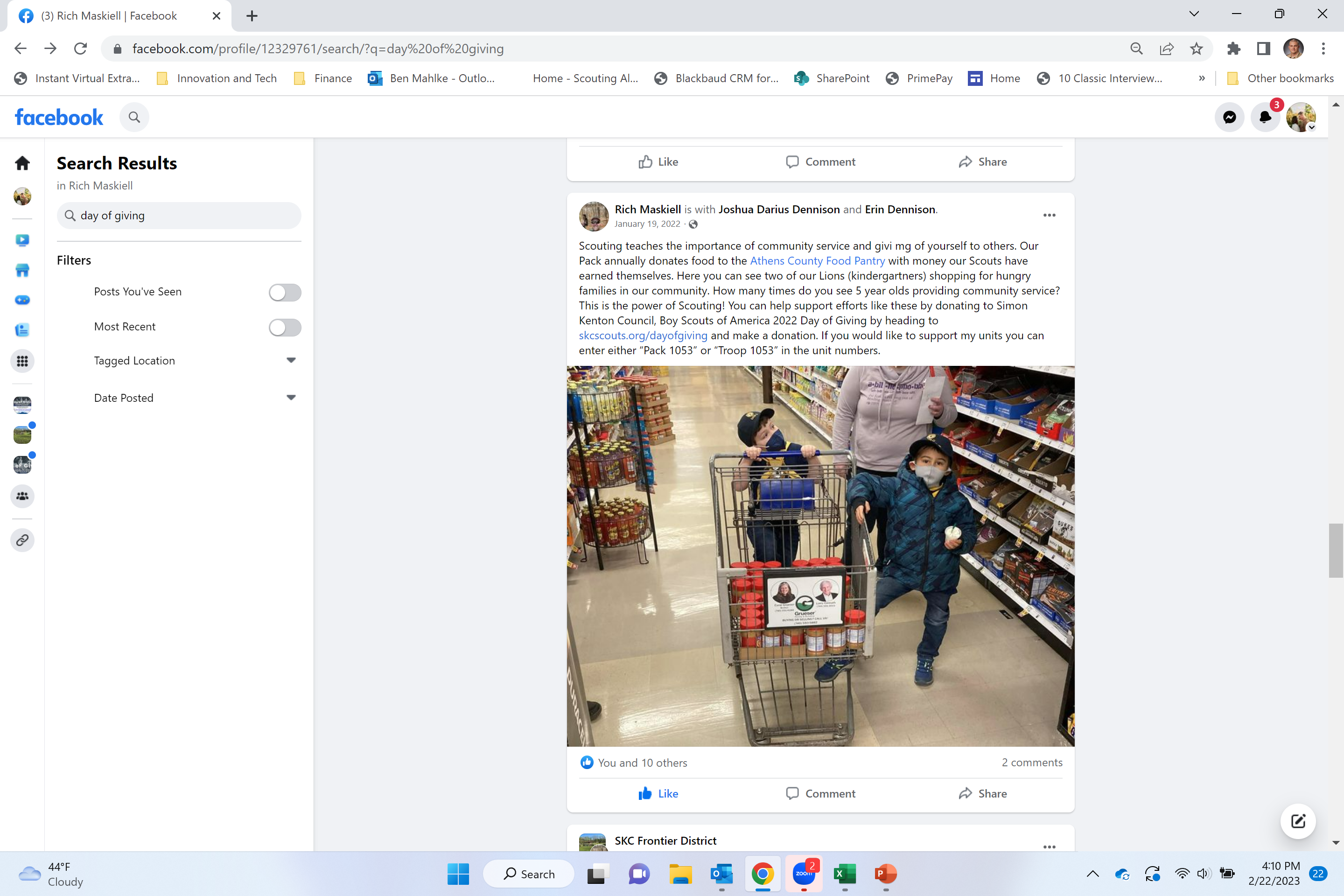 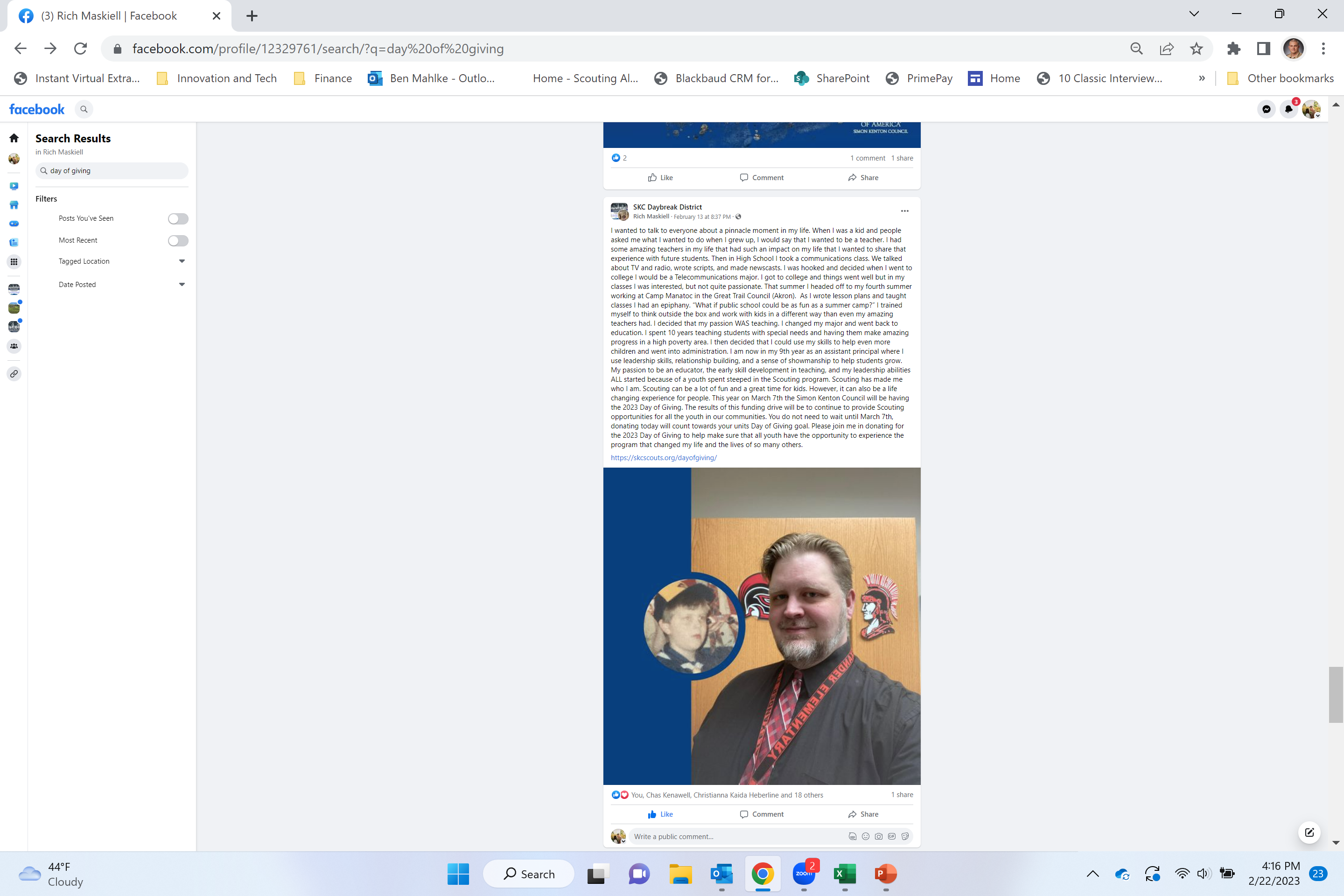 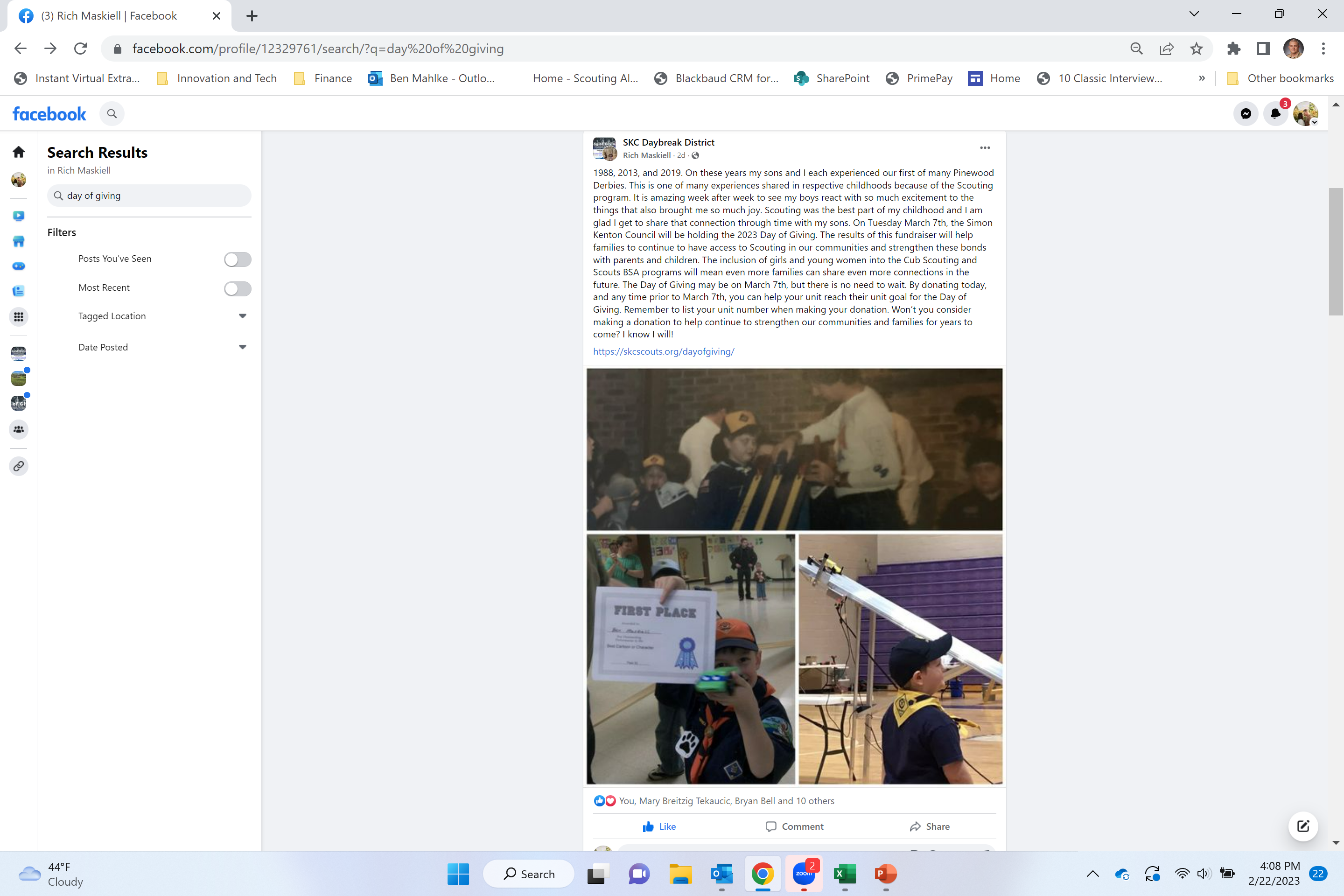 Day of Giving Communication
Day of Giving Tool Kit – www.skcscouts.org/dayofgiving 
Its not just about donations it about awareness
QUESTIONS & ANSWERS
THANK YOU!For attending this training, supporting the Day of Giving, and funding the #Adventure4All Scouts in the SKC!